Figure 4: Mean ± SEM testosterone metabolite concentrations of two imported males housed in breeding pairs (A), a ...
Conserv Physiol, cox001, https://doi.org/10.1093/conphys/cox001
The content of this slide may be subject to copyright: please see the slide notes for details.
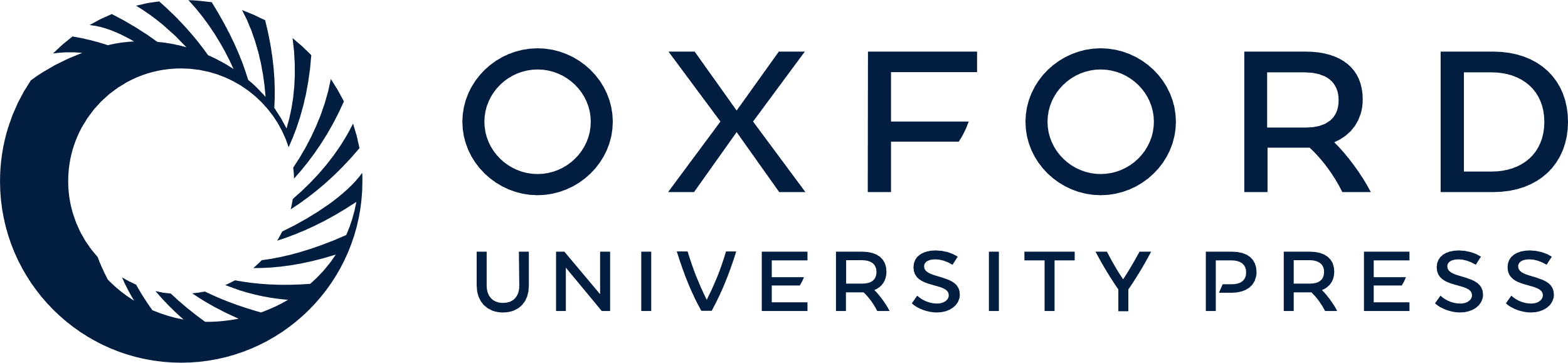 [Speaker Notes: Figure 4: Mean ± SEM testosterone metabolite concentrations of two imported males housed in breeding pairs (A), a native male housed in a breeding pair (B) and two native males housed as a bachelor group (C). **, ##, ++ Symbols or a,b superscript letters indicate significant differences among months within the same male. P < 0.05.


Unless provided in the caption above, the following copyright applies to the content of this slide: © The Author 2017. Published by Oxford University Press and the Society for Experimental Biology.This is an Open Access article distributed under the terms of the Creative Commons Attribution License (http://creativecommons.org/licenses/by/4.0/), which permits unrestricted reuse, distribution, and reproduction in any medium, provided the original work is properly cited.]